第四章
設計展示： 作品展示技巧
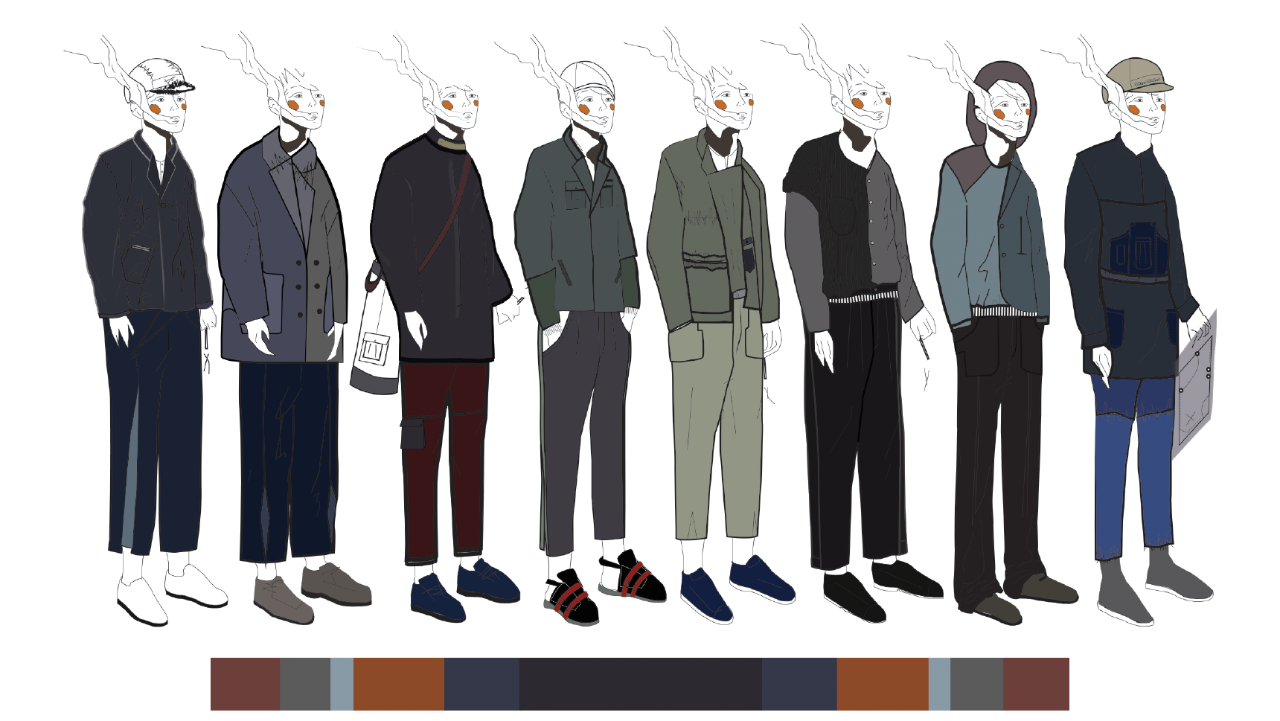 時裝作品展示
時裝系列插圖由Haylee Wong，2016年（職業訓練局校友）
意念展示/主題/顏色板
以拼貼（剪貼或數碼）製作
本質上是時裝設計師的研究結果
研究成果的展示版
清楚地展示主題、概念、顏色和布料
使用關鍵詞表達設計意念
意念展示板

呈現設計的關鍵意念，通常由圖片組成，展示感情豐富的顏色彩、線條、紋理和氛圍。用關鍵詞傳達靈感的主要特徵。
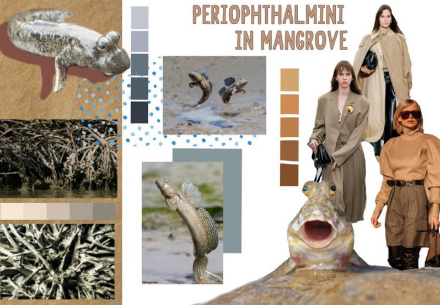 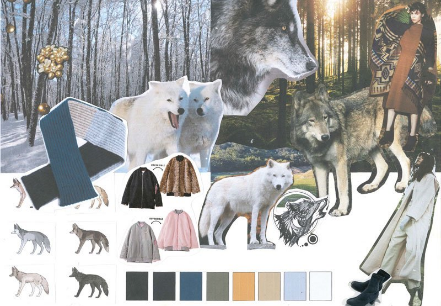 Wool4School香港學生設計比賽2020
高級組冠軍：梁鈺瑩（聖傑靈女子中學）
Wool4School香港學生設計比賽2020
初級組冠軍：吳紀研（聖傑靈女子中學）
相片由羊毛標誌公司提供
數碼拼貼主題板由 Mickey Yeung（職業訓練局校友） 提供
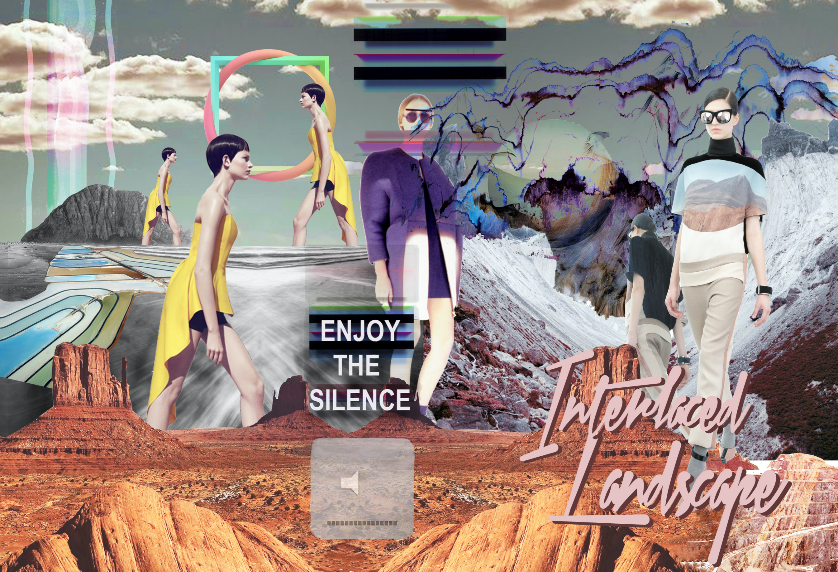 主題板
 
以照片和藝術圖像顯示主標題和子標題或關鍵字，概述設計靈感的關鍵故事。它用作為主要的展示板，以呈現系列的特式。
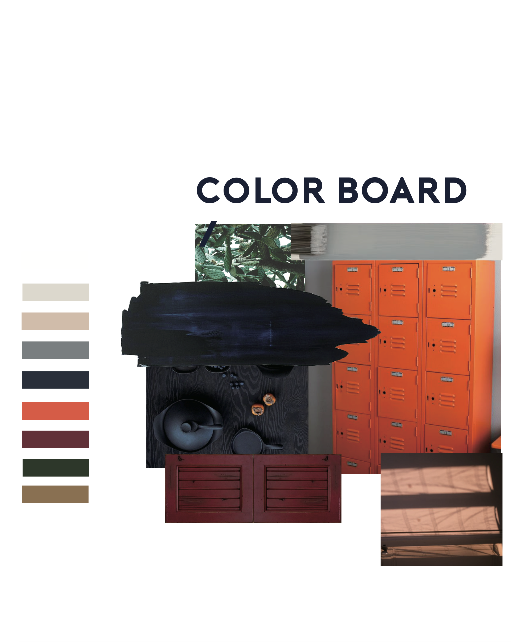 顏色板
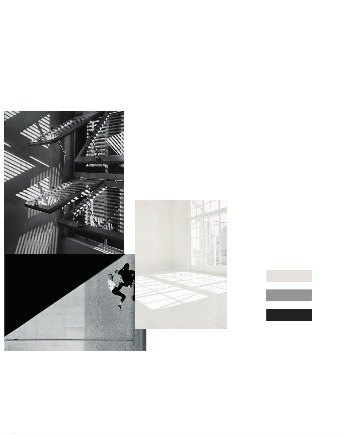 顏色板

以不同圖像展示一系列的顏色。
為每一個系列設計一組調色板，建議顏色的配對。
主要顏色
新海軍藍
橾場橙
重點顏色
WINE RED
數碼拼貼顏色板由 Fish Tong（香港知專設計學院時裝設計高級文憑校友） 提供
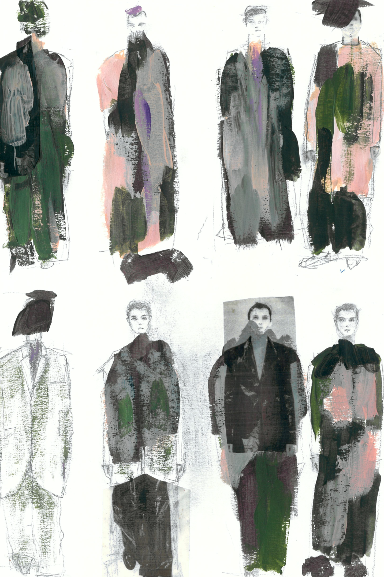 什麼是設計板？
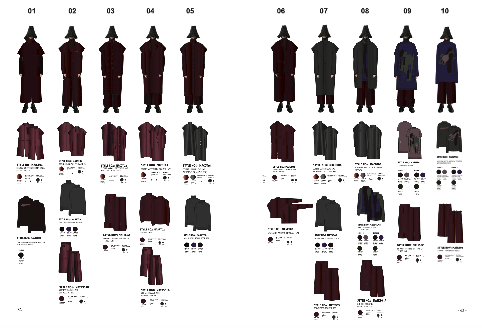 設計系列板由 Lam Kin Yan（ 香港知專設計學院時裝設計高級文憑校友） 提供
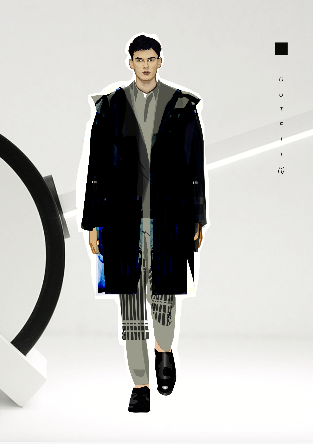 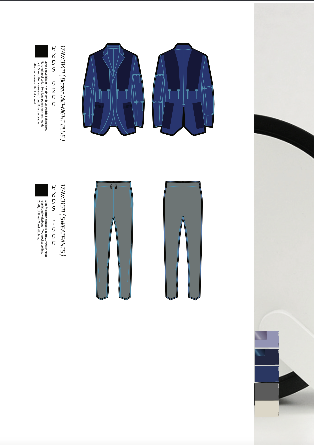 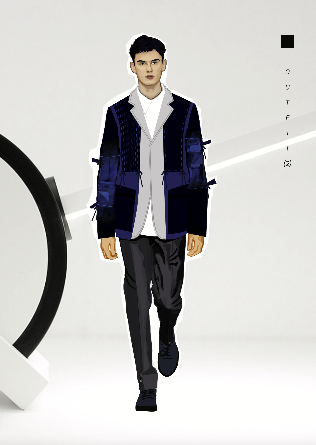 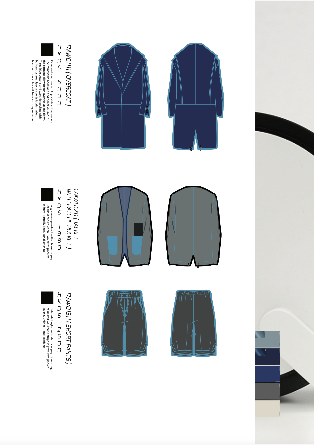 物料
MATERIALS
設計板
設計板展示服裝的設計（前面和後面）。
包含平面圖、時裝插圖、書面說明和所用材料。
每個設計板展示一套服裝， 如有12 套服裝的系列，需要 12 個設計板.
設計板由 Lau Kat Chun（職業訓練局校友） 提供